TCZB PRESENTATION
March 2016
0
About us
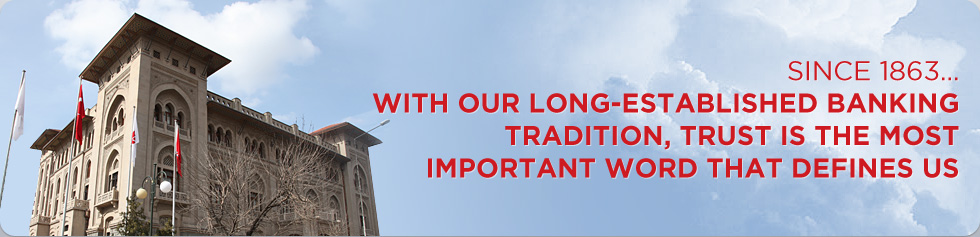 Our Vision
To be a bank that is universal, respected and has high market value; a bank that provides extensive, reliable service everywhere in Turkey and the world at the same quality, and meets the needs of every segment; a bank that sees human resources as its most valuable asset; a bank that continuously makes a difference and creates value in a way that befits its deep-rooted past; a bank that promises more from a bank at every stage and serves as a model for its competitors.
1863: The foundation of Ziraat Bank
1888: First deposits accepted in return for interest
1892: First loan to the Treasury
1916: First government bond sale made
1975: Hamburg agency and branches in Cyprus
1983: New York agency became a branch
1988: Ranked 452nd in Euromoney’s top 500 banks
1989: First consumer loans and credit cards issued
1993: Ranked 202nd in Euromoney's top 500 banks
2000: Became a joint-stock company
2009: Announced the largest profit made by any Turkish company to date
2013: 150th anniversary of foundation
2015: The front-runner corporate taxpayer in 2014
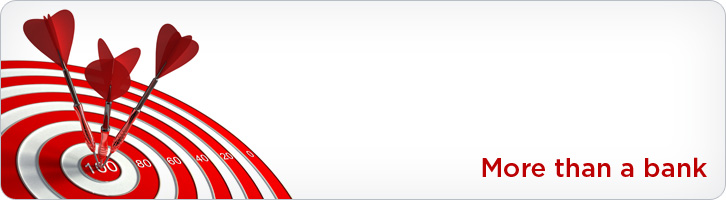 1
Local subsidiaries and international network
The Bank
Owned by Turkish Undersecretariat of Treasury
Sound and improving financial outlook
Over 150 years of banking legacy
Appetite to grow locally and globally
Investment grade ratings since 2012
More than
 30 mn customers
Commercial bank
Plans to open a new branch in Bahrein, 3rd branch in Georgia and 2nd branch in Kosovo
Local Subsidiaries
International Network
Ziraat Sigorta (insurance)
Ziraat Hayat ve Emeklilik (pension)
Ziraat Leasing
Ziraat Yatırım (securities brokerage & investment house)
Ziraat Portföy (asset management)
Ziraat Teknoloji (IT)
Ziraat Participation Bank (Islamic Banking)
Germany
UK
Bosnia & Herzegovina
USA
Montenegro*
Russia
Kosovo
Kazakhstan
Bulgaria
Greece
Turkish Rep. of Northern Cyprus
Plans to establish Real Estate Investment Trust
Iraq
Georgia
Uzbekistan
Turkmenistan
Saudi Arabia
Subsidiaries
Azerbaijan*
International Branches
Presence in 18 countries, 97 service points
*Started its operations  as of July 2015
4
2015
2012
Total Asset
1
Cash Loans
1
5
Consumer Loan
4
2
Deposit
1
1
Equity
Non-Cash Loan
Key financials
Rankings* (among top 7 banks)
2
4
2
7
1
Net Profit
4
1
ROAE
2
1
ROAA
1
5
NIM
2
1
CAR
1
2
* As of 15.02.2016
Market Shares  (%)
5
Relationships with Central Bank
Correspondent  Bank Protocol - I
Signed between Central Bank and Ziraat Bank.
Coordinated among Ziraat Bank, Central Bank, Turkish Treasury, Ministry of Finance.
Regulates the process and structure of the relationships between Ziraat Bank and Central Bank.
Envisages collection processes of Ziraat Bank both as TL, FX, cash  and cheque.
Determines  the annual fee paid by Treasury to Ziraat Bank via Central Bank for the operations realized by Ziraat Bank under the approval of Treasury.
Determines separately the accounting units (tax offices and local accounting units of MoF) of which the collections would be received by the Bank at the units’ location and other units whose collections will be delivered at the Bank’s branches.
Relationships with Central Bank
Correspondent  Bank Protocol - II
Collections received until 17:00 via EFT/bank transfer to accounting units’ collection accounts are transferrred to Treasury’s Single Collection account within the same day.
Collections received after 17:00 are transferred next morning until 9:30.
Collections in the form of cheque are principally subject to be transferred within the same day. However, the deadline for this kind of transfers is 9:30 in the next day.
If there are any uncollectable cheques , the information about them is submitted daily to Ministry of Finance and they are sent back to the accounting unit in three days.
Foreign axchange collections are transferred to the relevant Treasury foreing exchange account in the next day.
Treasury cash management
1972-2007 (THH)
Payments via Ziraat Bank
Same deposit accounts for payments and collections
Weekly reconciliation (on Wednesday) 
Insufficient reporting 
2007-2012 (THCH-SAY2000i)
Agreement (31.08.2007), ZB-Treasury-Ministry of Finance 
Different deposit acoounts for payments and collections (1000-2000)
Electronic payment system among ZB-Treasury-Ministry of Finance (say2000i) – written payment orders
EFT and remittences to collection accounts in ZB and cash trasported from accounting units by ZB transfered to Treasury accounts on Central Bank
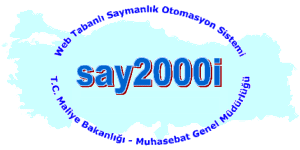 Treasury cash management
2012-2016 (THCH-KEOS)
Payments via Central Bank 
Electronic payment system (EFT) among CB-Treasury-Ministry of Finance (KEOS) – electronic payment orders
Payment Accounts in Central Bank
Collection Accounts in Ziraat Bank (1000)
EFT and remittences:17.30 (TL)
Cash and cheque: 09.30 (TL)
FX on Fridays (daily starting from 2016)
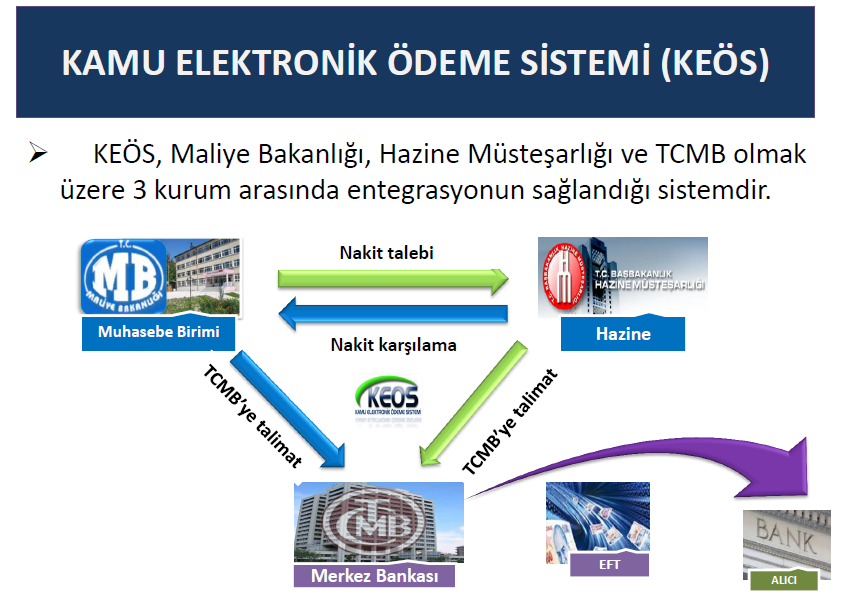 ZB Cash Management
Cash management solutions for THCH

Cash Pooling on daily basis for TL (1,500 account) and FX accounts
Scheduled Electronic Fund Transfers to Central Bank
Electronic Bank Statements
Cash transportation service on daily basis (370 destination)
PTT and other banks’ mediation
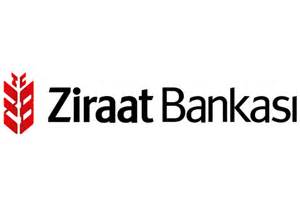 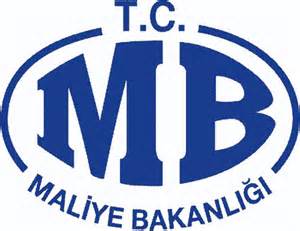 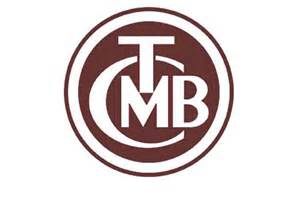 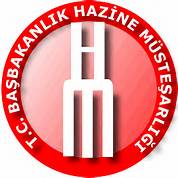 Transaction Data 2014-2015
APPENDIX
10
Branch network
Evolving branch efficiency
Loan (mn TL)
/Branch
Deposit (mn TL) /Branch
Distribution of new domestic branches (%)
Profit (mn TL) /Branch
# of Staff/
Branch
*    Source:BRSA
6
Alternative distribution channels (ADCs)
Market share in # of ATMs
Market share in debit card ownership  2015 (%)
6,199
# of ATMs
6,443
6,043
4,233
5,409
6,304
Source: Interbank Card Center
Increased integration among distribution channels
More transactions performed through ADCs  (2012: 50%  2015: 94%)
Investments for ATMs continue
Distinctive sector leadership in number of debit cards  with more than 22 mn customers 
Increasing number and capacity of call centers
# of customers using internet banking (mn)
12
Assets
More customer driven balance sheet
Successfully diversifying asset base
Loan / Asset
Asset growth
Loan growth
303
299
248
208
32%
Source: Sector data  BRSA
162%
TL loan growth 28% YoY
FX loan growth 17% YoY
( in USD terms)
Composition of assets 2015 (%)
Moderate growth in line with market environment
22% asset growth YoY (Currency adjusted growth: 16%)
Asset growth mainly driven by business loan growth
TL  Asset / Total Assets : 66%
21
13
Loan Book
Loan book by customer segmentation*(%)
Currency breakdown of loans  2015 (%)
Sector loans among segments (%)
Breakdown of business loan book by sector 2015 (%)
14
Asset Quality
Proactive and prudent approach in risk assessment
NPL and coverage ratios * (%)
Ziraat Bank Coverage*
Low stock of NPLs with high  provisioning
Well-functioning credit evaluation policies & procedures
Effective monitoring & strong collection systems in practice
75%
78%
79%
78%
79%
79%
NPL ratio by segments (%)
CoR* (%)
* Gross CoR:   (specific provisions expenses+general provisions expenses)/(average loans)
     Specific CoR:(specific provisions expenses)/(average loans)
*Source: BRSA
15
Liabilities
Composition of liabilities (TL bn)
86%
12% YoY TL deposit growth & 16% YoY FX Deposit (in USD terms)
Strong funding through deposits
22%
299
208
Composition of liabilities  2015 (%)
163
16
Deposits & Non-Deposit Funds
Demand vs time deposits (% of total)
Deposits by customer segmentation* (%)
153
186
Total 
(TL bn)
142
119
Composition of non-deposit funds* (%)
Granular and diversified deposit portfolio
Accounts greater than TL 1 million / total deposits 38% (sector average 52%)
Non-retail deposits (excluding the Bank deposits) increased 17% YoY
7
28
17
Capital Structure
Capital adequacy ratio (%)
Leverage decreased to industry levels
Leverage(x)*
Tier-1
14.0
BRSA Target  12%
Regulatory       8%
* Leverage (x) : (Assets/Shareholders’ Equity) – 1
Following cautious leveraging policies
CAR is highly above the regulatory limit under various scenario analysis
18
Profitability
Market share in sector profits* (%)
Sector leader in profitability (5.162 mn TL)
Loan growth and increasing fee income contributing to bottom line
Effective cost management
*Profit generated in the period
Return on equity (%)
Return on assets (%)
*Source: BRSA
19
Balance Sheet Summary
Source: Unconsolidated Financial Statements
20
Income Statement Summary
Source: Unconsolidated Financial Statements
21
Key Financial Ratios
22